Альбом
«Моя любимая мамочка»
Семья Зарубиных.
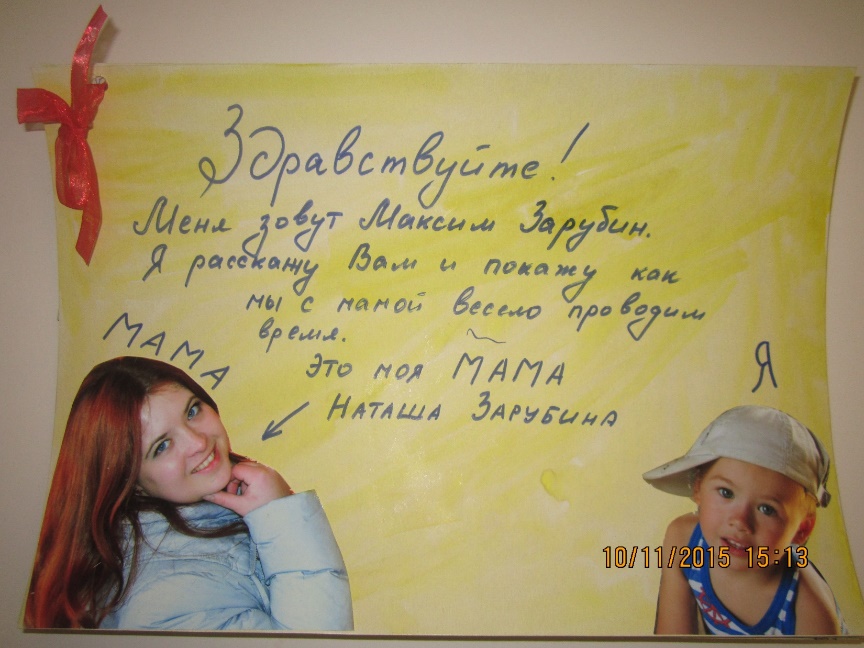 Титульный лист:
«Я» и моя любимая мама.
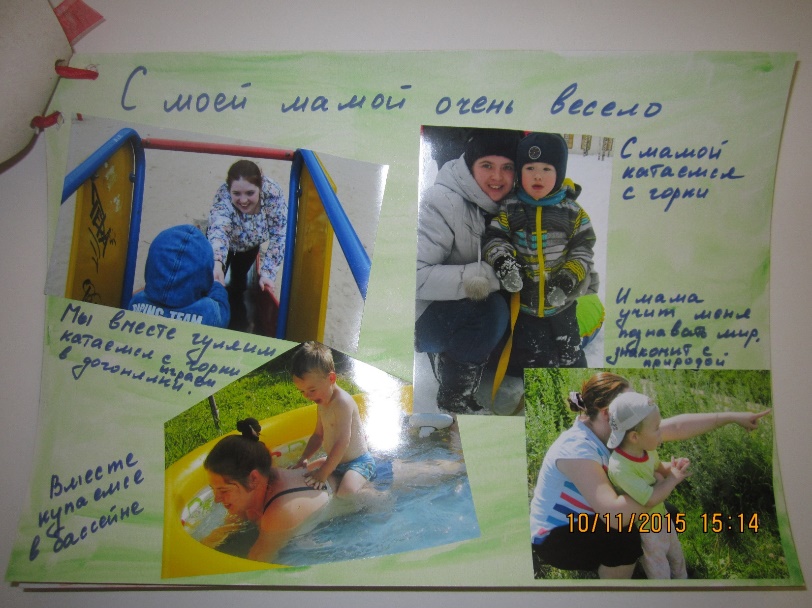 С моей мамой очень весело
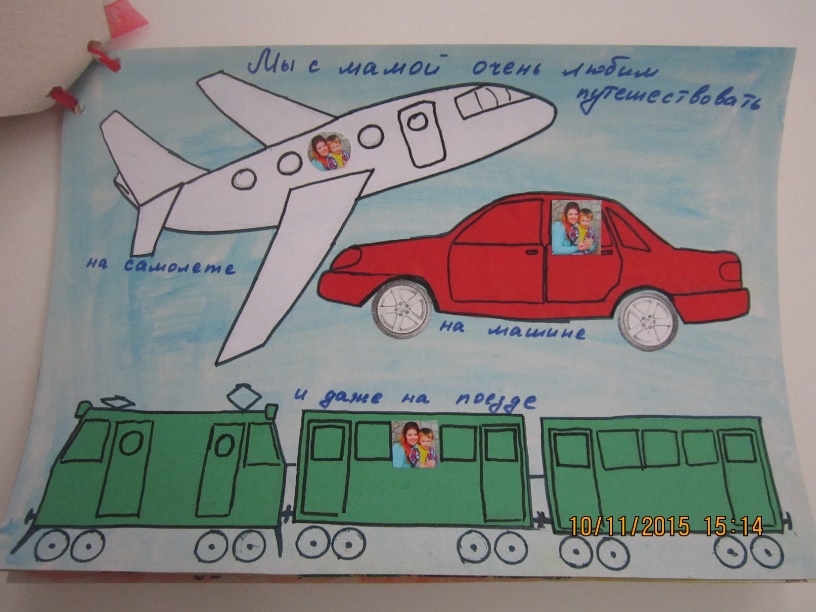 Мы с мамой
 очень любим путешествовать
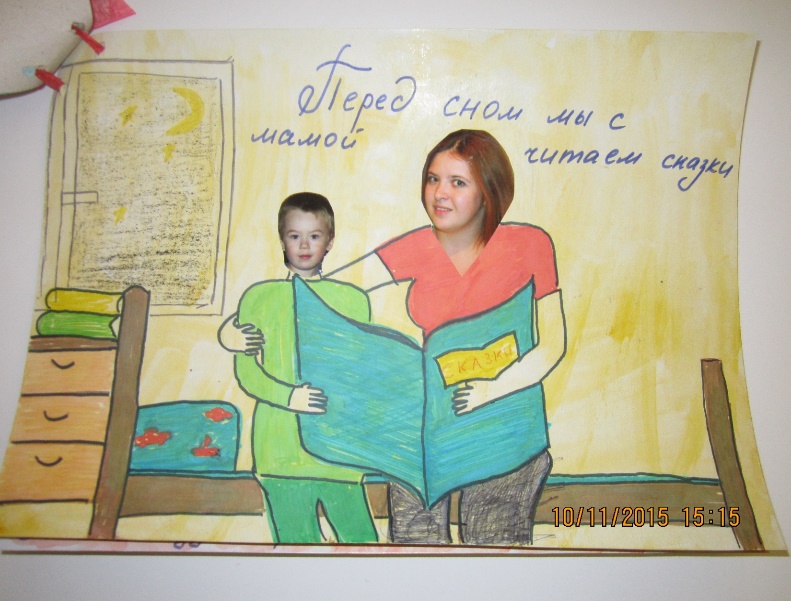 Перед сном мы с мамой
читаем сказки
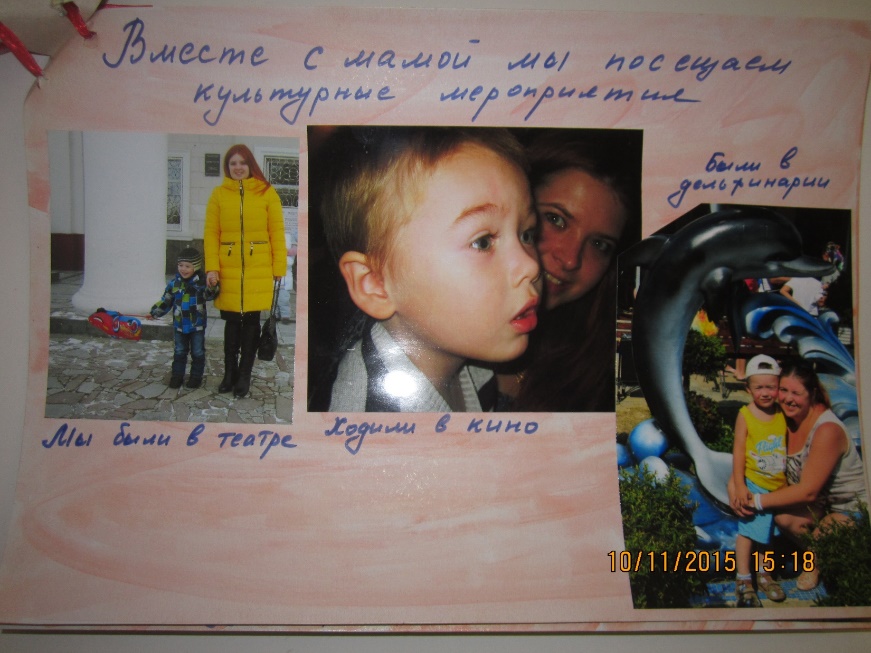 Вместе с мамой
 мы  посещаем
 культурные мероприятия
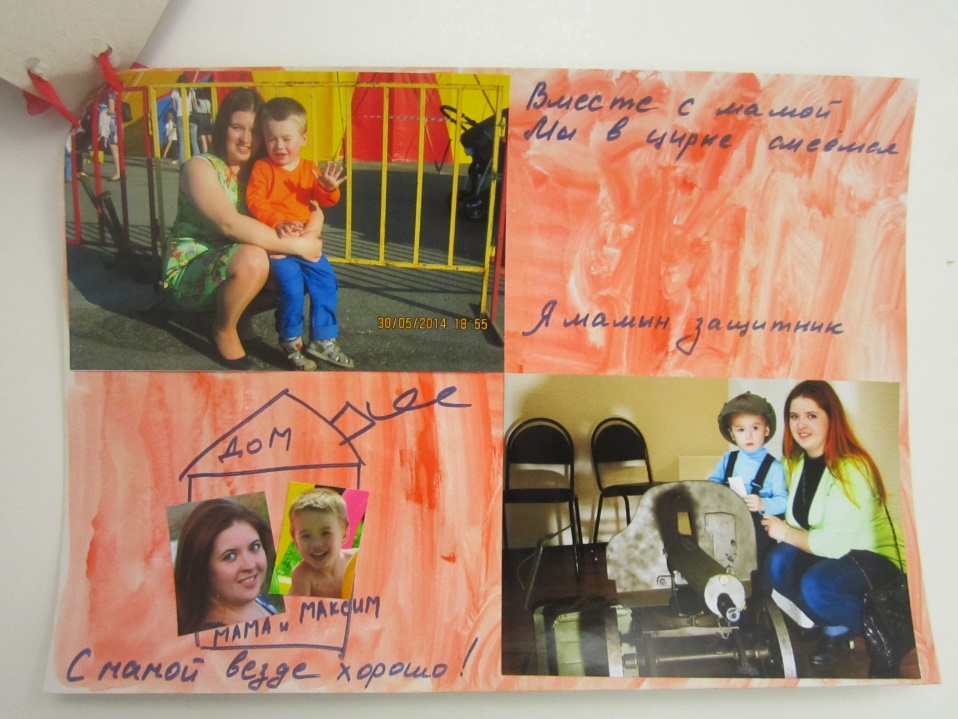 Я мамин защитник.